XI Jornadas de Arroz 2013
1
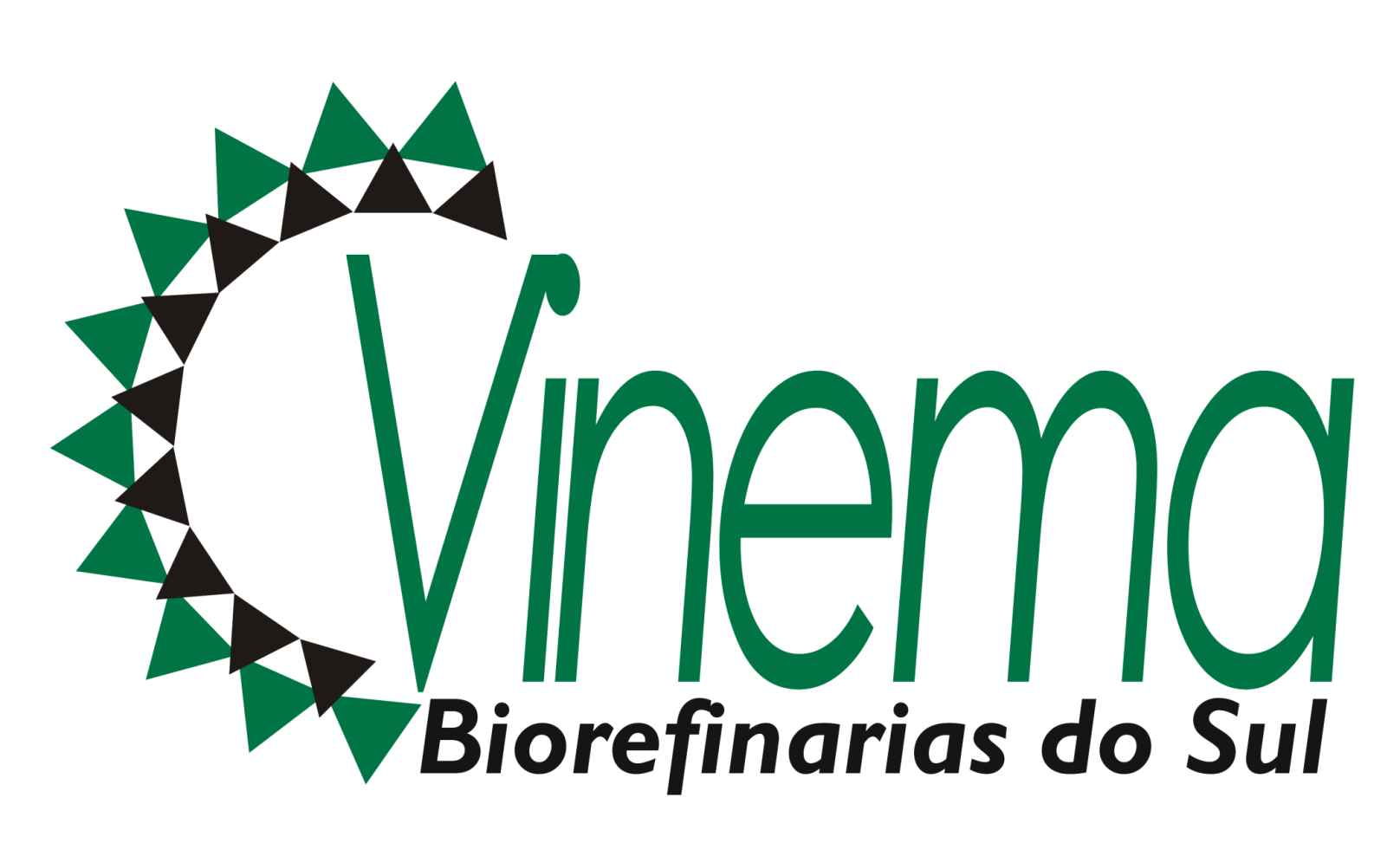 Corrientes, 01 de agosto de 2013.
2
Aprovechamiento del arroz en Biorrefinerías para producción de Etanol
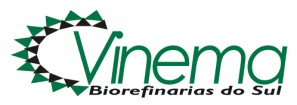 Apresentação
3
A Vinema Multióleos Vegetais Ind. Com. Imp. e Exp. Ltda, tendo como nome comercial VINEMA Biorefinarias do Sul, teve sua criação no ano de 2001 com o foco principal na pesquisa, desenvolvimento e inovação em processos e produtos ligados a fontes renováveis de energia e ao agronegócio.

Atualmente a VINEMA é a primeira empresa nacional com proposta para produzir bioenergia (em grande escala) a partir de fontes amiláceas. O projeto trata-se da construção de seis plantas industriais de biorrefinarias, as quais estão estrategicamente localizadas em diferentes regiões da metade sul do Rio Grande do Sul, conforme sub-divisão do IRGA. Os municípios onde serão implantadas as unidades são: Cristal, Dom Pedrito, Cachoeira do Sul, Itaqui, Capão do Leão e Santo Antônio da Patrulha.

Visando o aproveitamento máximo do processo produtivo, além do produto principal - o etanol, serão gerados outros co-produtos com aplicações direta em diversos outros segmentos industriais, tais como alimentação humana e animal de alto valor proteico agregado, óleo vegetal, dióxido de carbono (CO2) e energia elétrica .

A produção de etanol, tanto representa uma fonte energia limpa, como possibilita o fortalecimento econômico, social e ambiental para o Rio Grande do Sul e o Brasil como um todo.
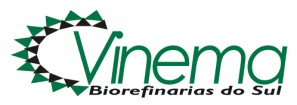 Inserção do Arroz: uma Oportunidade de Negócio
4
Dezembro 2010: aproximação entre a Vinema,a Associacão de Arrozeiros de Camaquã e a Federarroz

FEDERARROZ 

(Federação das Associações dos Produtores de Arroz do Rio Grande Sul)

 Fundação em 1989, tem 24 anos de atuação; 
 Sua diretoria compreende as 6 regiões produtoras do estado,  
 Congrega 40 Associações de Arrozeiros no RS; 
 Atua na defesa dos interesses dos produtores em parceria com entidades do Setor Produtivo, com apoio de parlamentares estaduais e federais e dos governos; 
 Participou de todos os grandes movimentos do setor;
 Forte atuação na política agrícola, pleitos emergências, estruturais da Cadeia Produtiva (exportações/consumo).
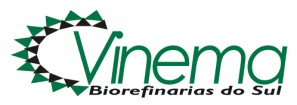 5
Cenário Orizícola na Época
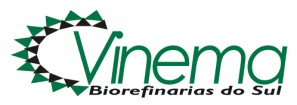 ARROZ 		                        Cenário MERCOSUL (por países)
6
Em 7 anos:
Brasil
+90%
Argentina
+50%
Uruguai
+300%
Paraguai
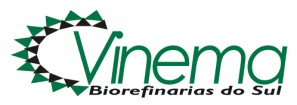 ARROZ Irrigado			                               Cenário Futuro
7
2008 – 2,4 milhões de ton
2020 – 8,1 milhões de ton
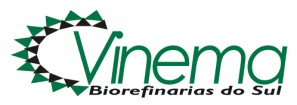 ARROZ 					Cenário MERCOSUL
8
Fonte: Conab (Basil) e USDA (Argentina, Uruguai e Paraguai)
¹Estimativa e ²Projeção
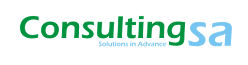 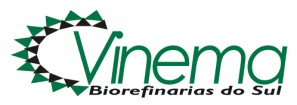 ARROZ 					               Cenário Nacional
9
Estoque Final
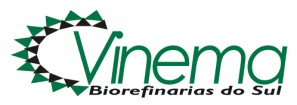 ARROZ 					               Cenário Nacional
10
Principais Estados Produtores de Arroz em Casca - mil toneladas
Fonte: Conab        1Estimativa e 2Previsão
Média (%) Produção RS em relação a do Brasil
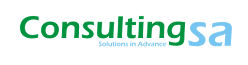 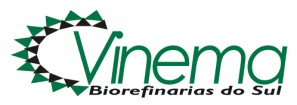 ARROZ 			                 Cenário do Rio Grande do Sul
11
Área, Produtividade e Produção do Arroz em Casca
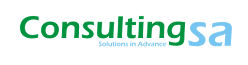 Fonte: Conab        1Estimativa e 2Previsão
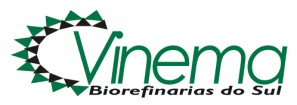 ARROZ 			                       Renda Atividade Orizícola
12
Em 21 anos, 14 apresentaram resultados negativos (67%)
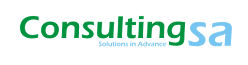 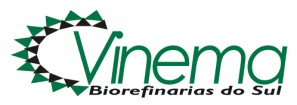 Fonte: IRGA
Conceito do Projeto
13
Arroz
Centeio
Cevada
Sorgo
Triticale
Batata-doce
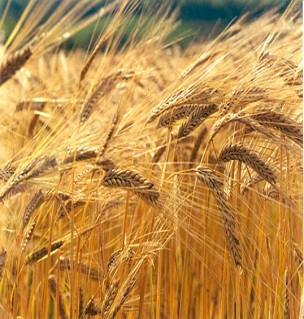 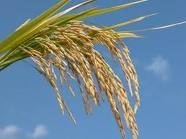 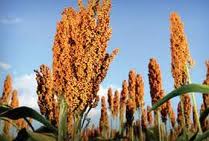 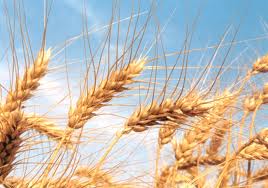 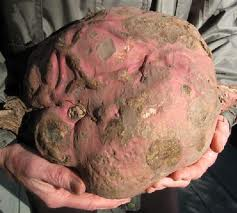 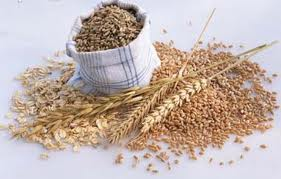 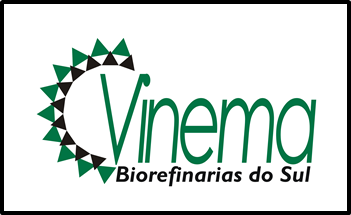 CO2
ÓLEO FÚSEL
ENERGIA
OUTROS
DDGS
ETANOL
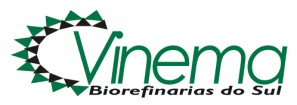 Conceito do Projeto
→ Produtos
14
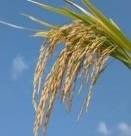 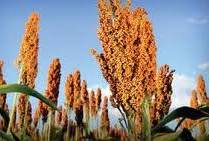 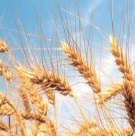 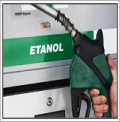 - Etanol
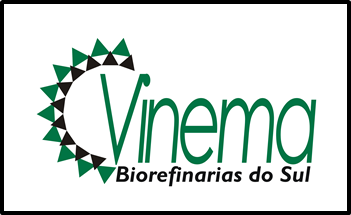 Produtos
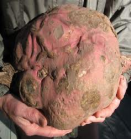 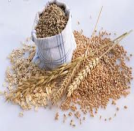 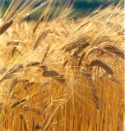 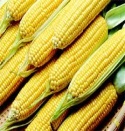 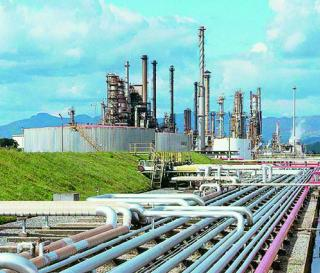 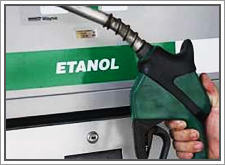 Matéria-Prima
(Cereais)
ETANOL
HIDRATADO
ANIDRO
INDÚSTRIA ALCOOL QUÍMICA
POTÁVEL E ALIMENTÍCIA
Produtos
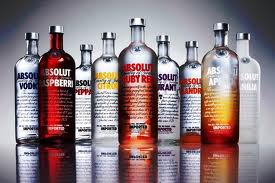 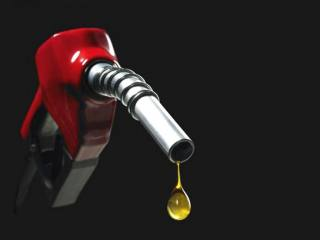 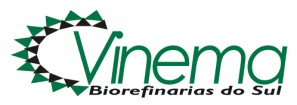 Conceito do Projeto                                              → Co-produtos
15
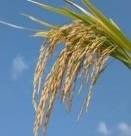 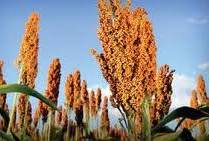 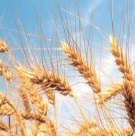 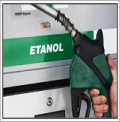 - Etanol
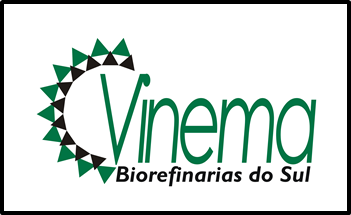 Produtos
- WDGS / DDGS
Co-produtos
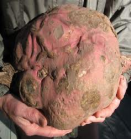 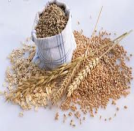 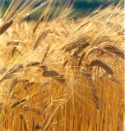 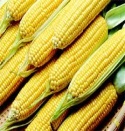 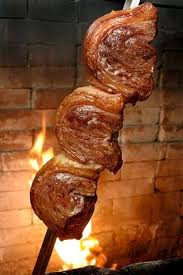 ALIMENTAÇÃO
HUMANA
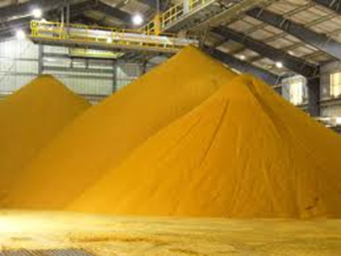 Matéria-Prima
(Cereais)
WDGS
DDGS
Co-produtos
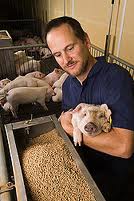 SUÍNOS
AVES
GADO DE CORTE 
GADO LEITEIRO
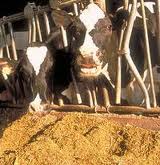 RAÇÃO ANIMAL
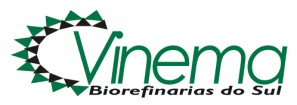 Conceito do Projeto                                              → Co-produtos
16
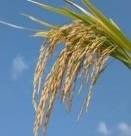 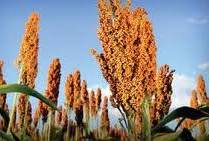 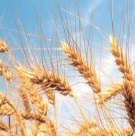 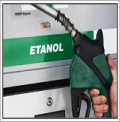 - Etanol
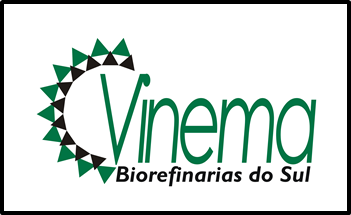 Produtos
- WDGS / DDGS
- CO2
Co-produtos
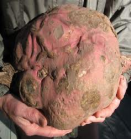 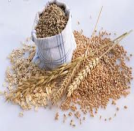 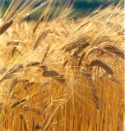 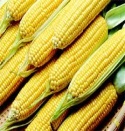 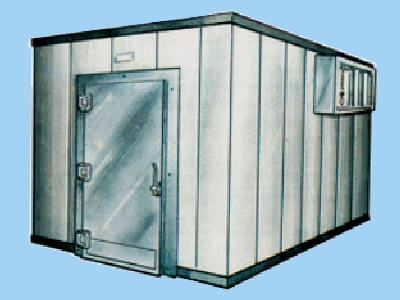 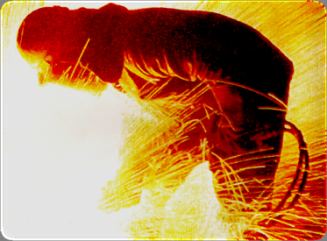 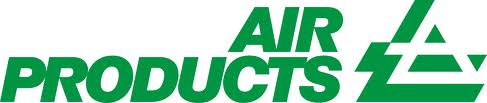 CARBONATADOS;

REFRIGERANTES, BEBIDAS;

INDÚSTRIA METALÚRGICA;

TÚNEIS DE REFRIGERAÇÃO;
Matéria-Prima
(Cereais)
CO2
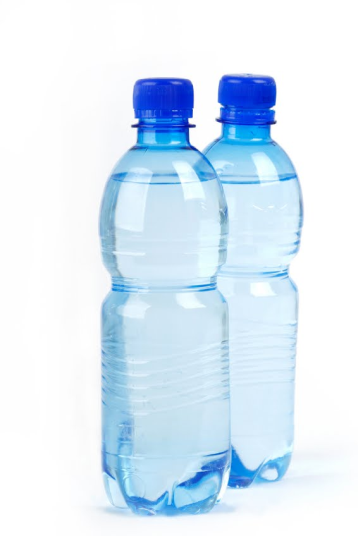 Co-produtos
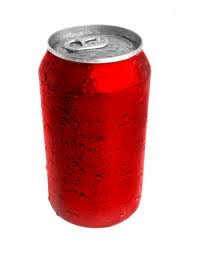 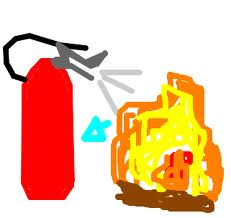 ALGAS
BIO-COMBUSTÍVEL
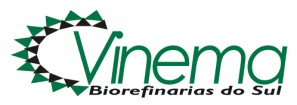 Conceito do Projeto                                              → Co-produtos
17
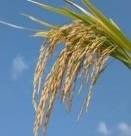 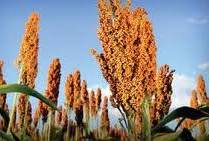 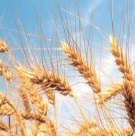 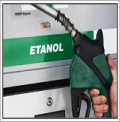 - Etanol
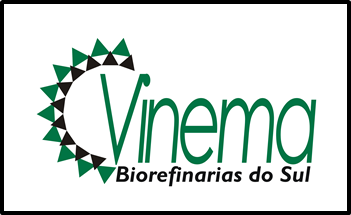 Produtos
- WDGS / DDGS
- CO2
Co-produtos
- Óleo Fúsel
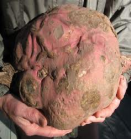 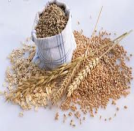 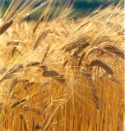 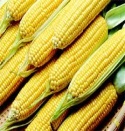 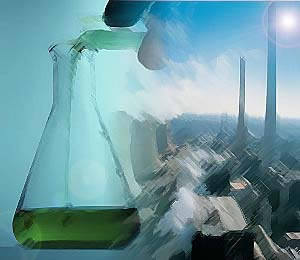 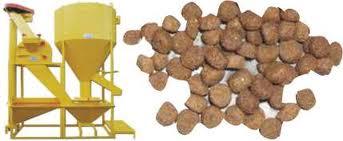 Matéria-Prima
(Cereais)
INDÚSTRIA DE RAÇÃO;

INDÚSTRIA METALÚRGICA;

INDUSTRIA OLEO-QUÍMICA;

ALIMENTAÇÃO HUMANA.
Óleo Fúsel
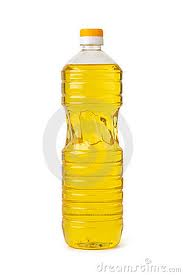 Co-produtos
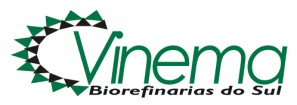 Conceito do Projeto                                              → Produtos
18
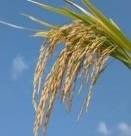 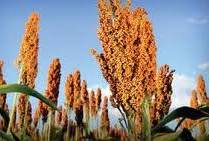 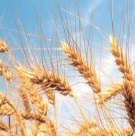 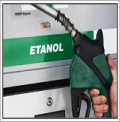 - Etanol
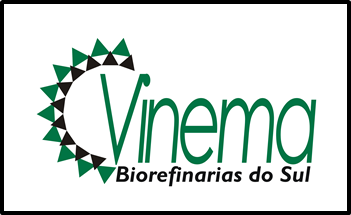 Produtos
- WDGS / DDGS
- CO2
Co-produtos
- Óleo Fúsel
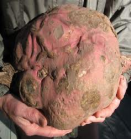 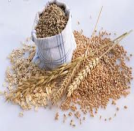 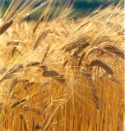 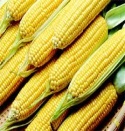 - Energia
- Outros
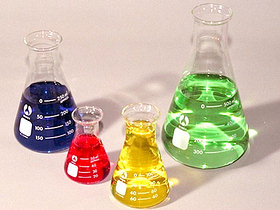 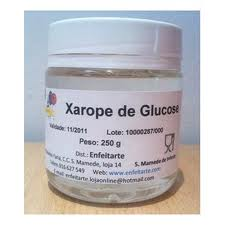 Matéria-Prima
(Cereais)
GLICOSE;

ÁCIDO LACTICO;

CINZAS;

SÍLICA
Outros
Co-produtos
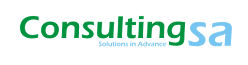 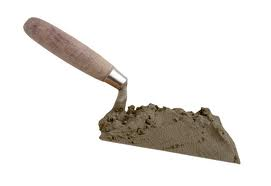 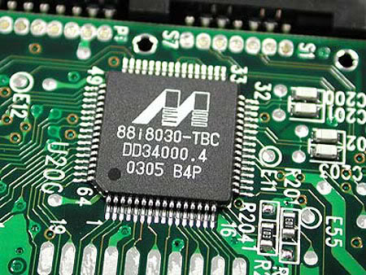 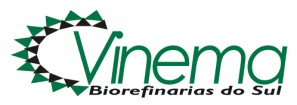 Rendimento de Etanol (Teórico)*
19
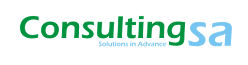 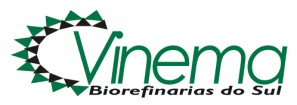 Rendimento Industrial - Arroz
20
1 Ton ARROZ (com casca)
- WDGS
420l Etanol
- DDGS   =
320kg
- CO2      =
320kg
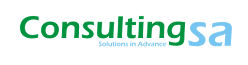 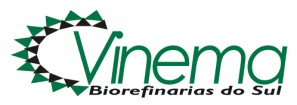 Abastecimento de Matérias Primas (Arroz)
21
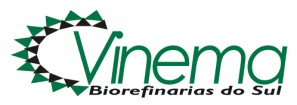 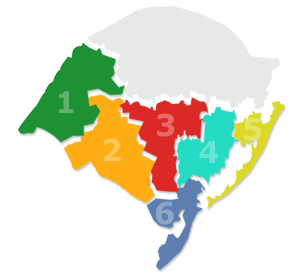 Prováveis Locais das Unidades Industriais
22
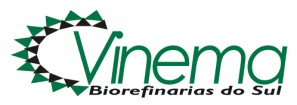 Planta Industrial Proposta
23
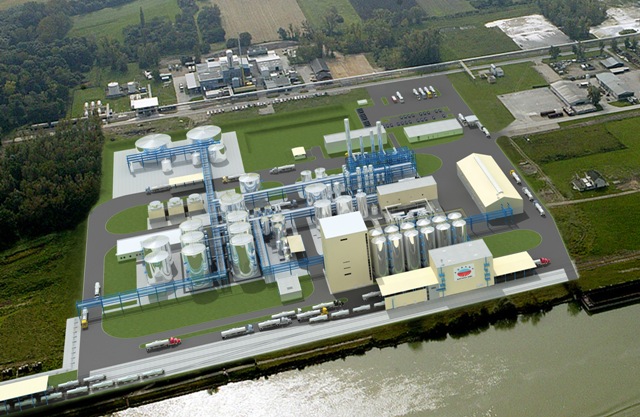 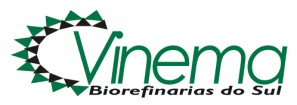 Diversificação e Rotação de Culturas                     → Arroz Etanol (AB 11047 – Embrapa/2012)
24
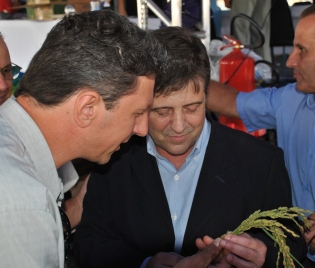 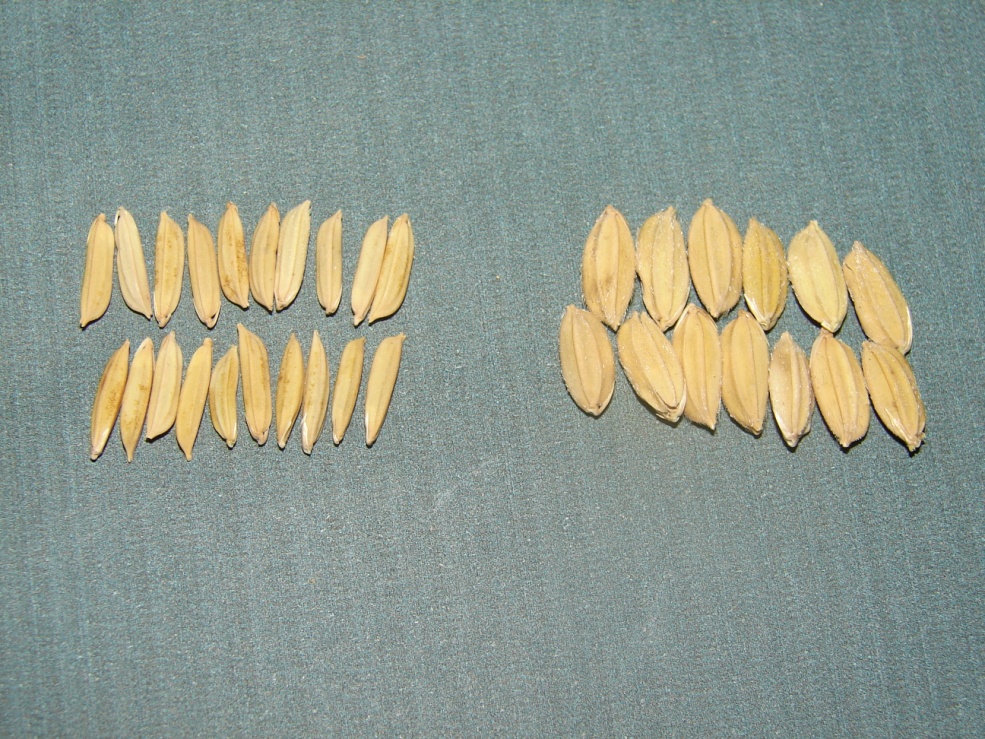 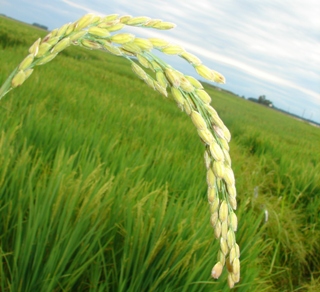 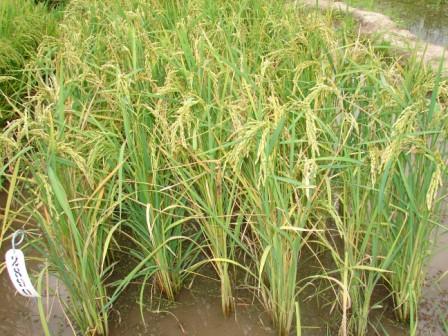 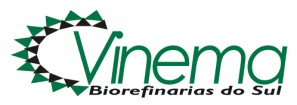 Diversificação e Rotação de Culturas                     → Sorgo + Batata-Doce
25
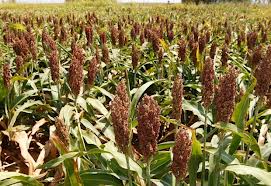 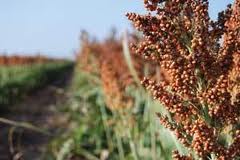 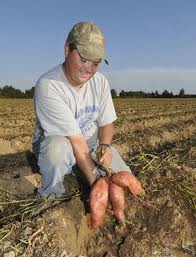 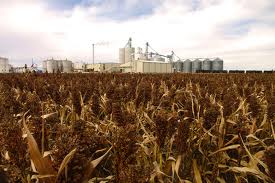 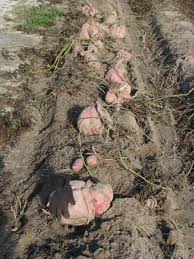 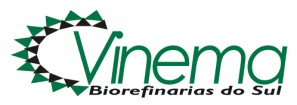 Diversificação e Rotação de Culturas                     → Triticale
26
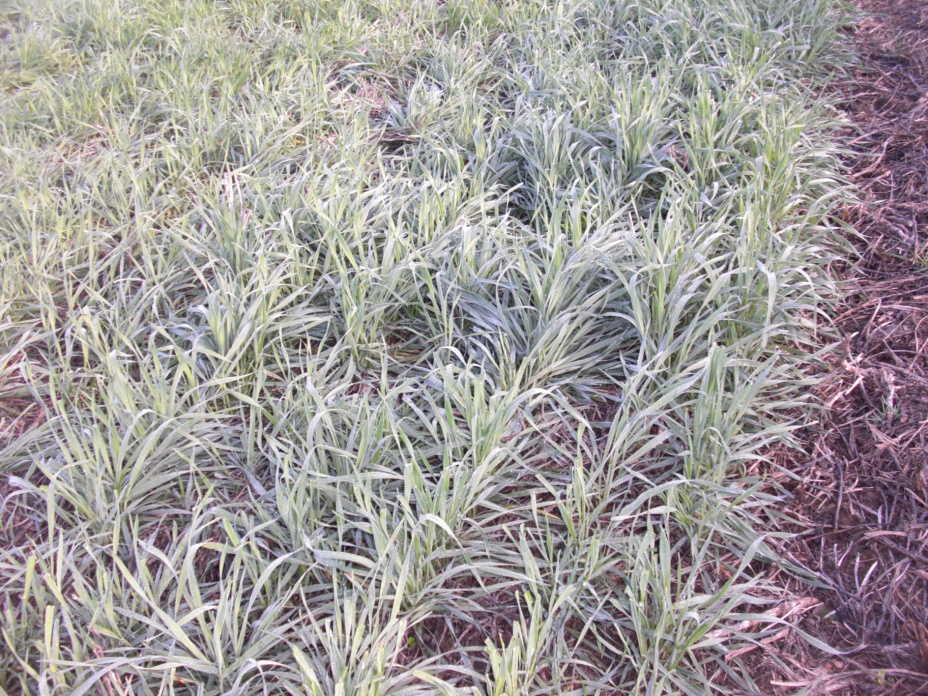 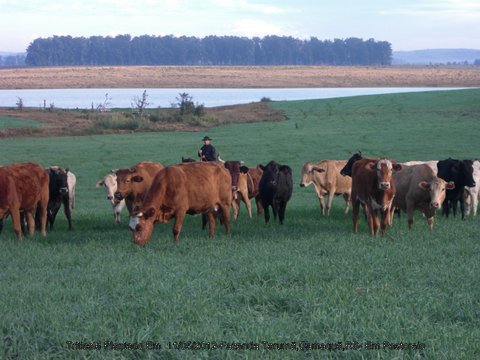 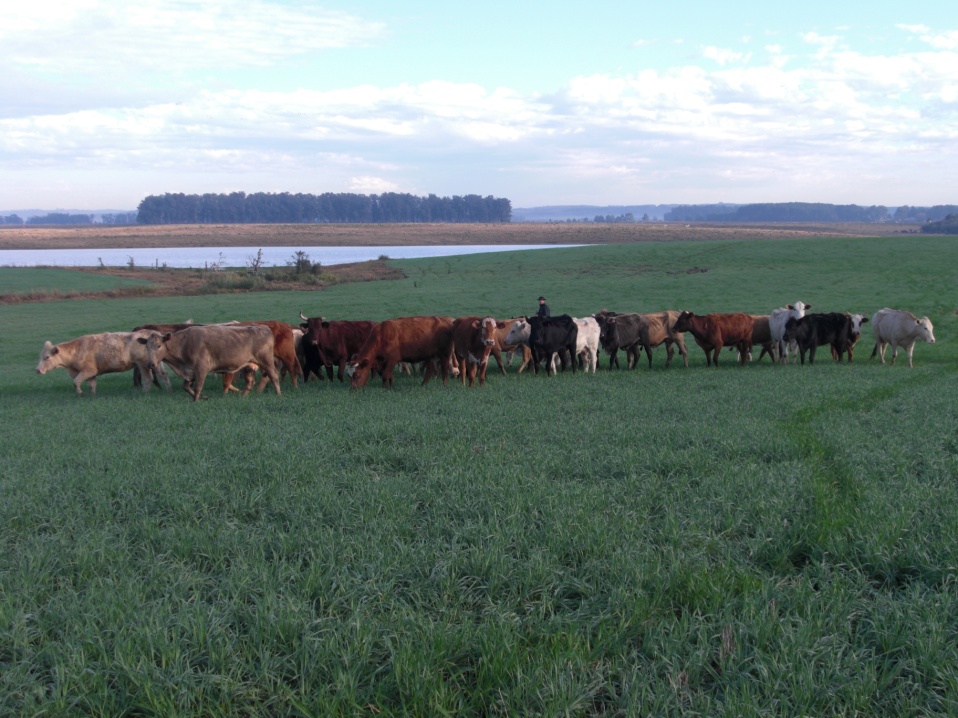 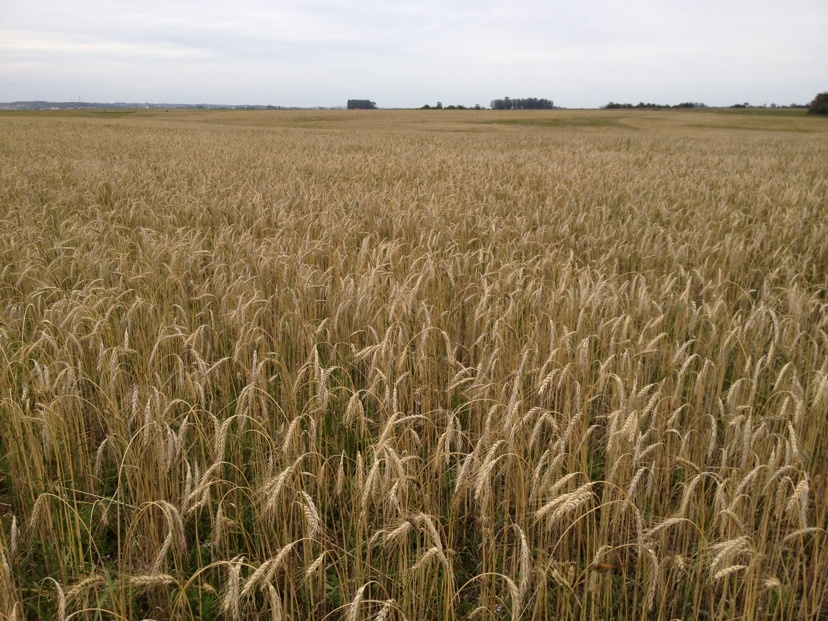 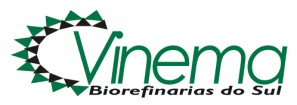 Diversificação e Rotação de Culturas                     → Triticale
27
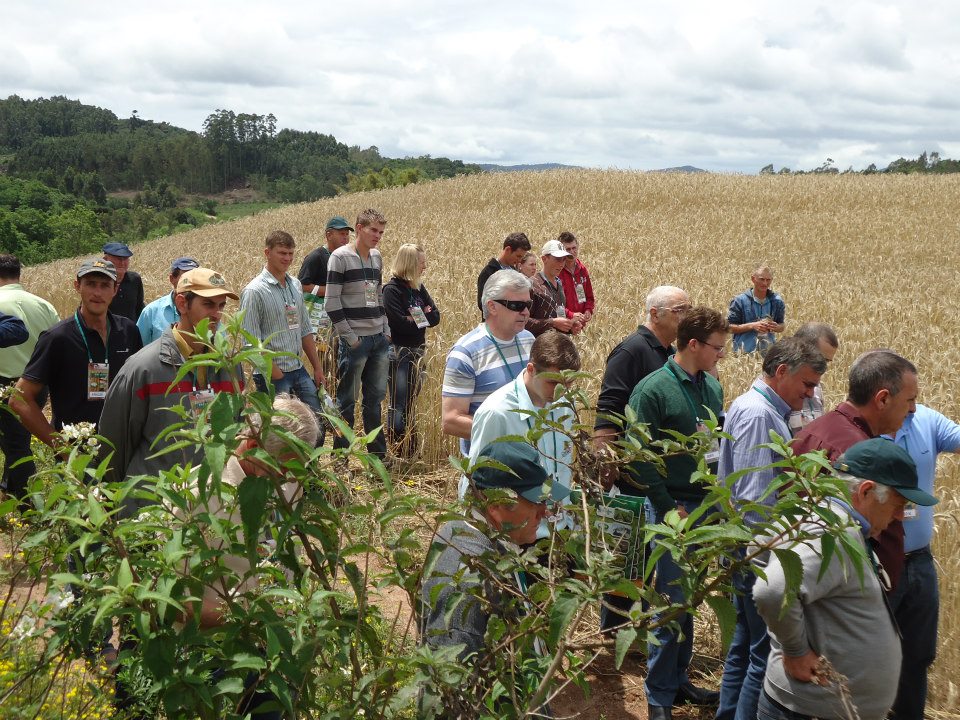 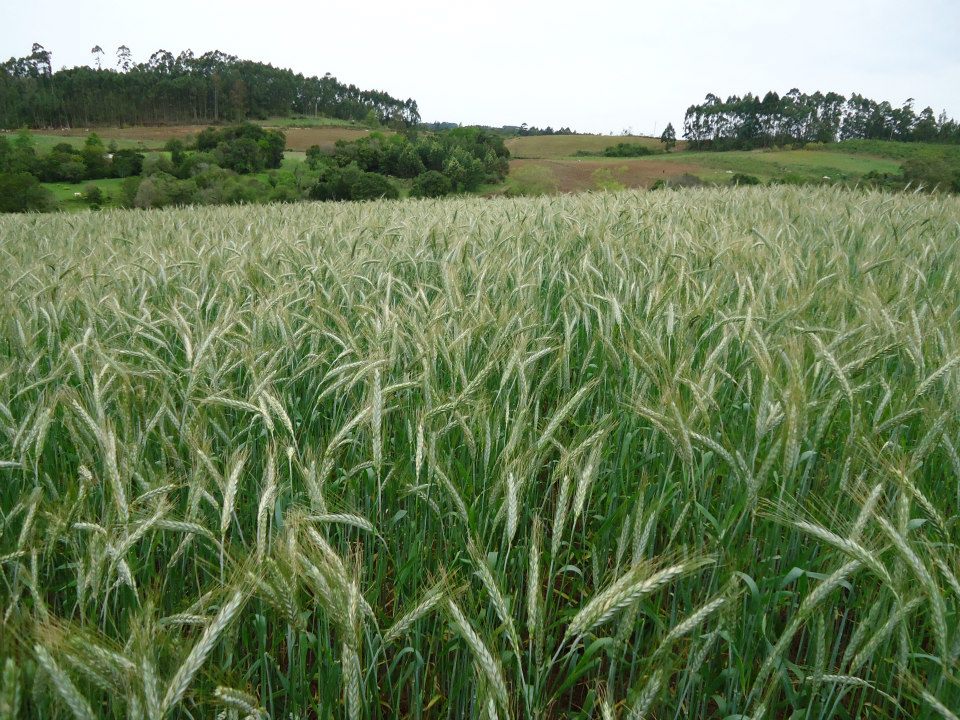 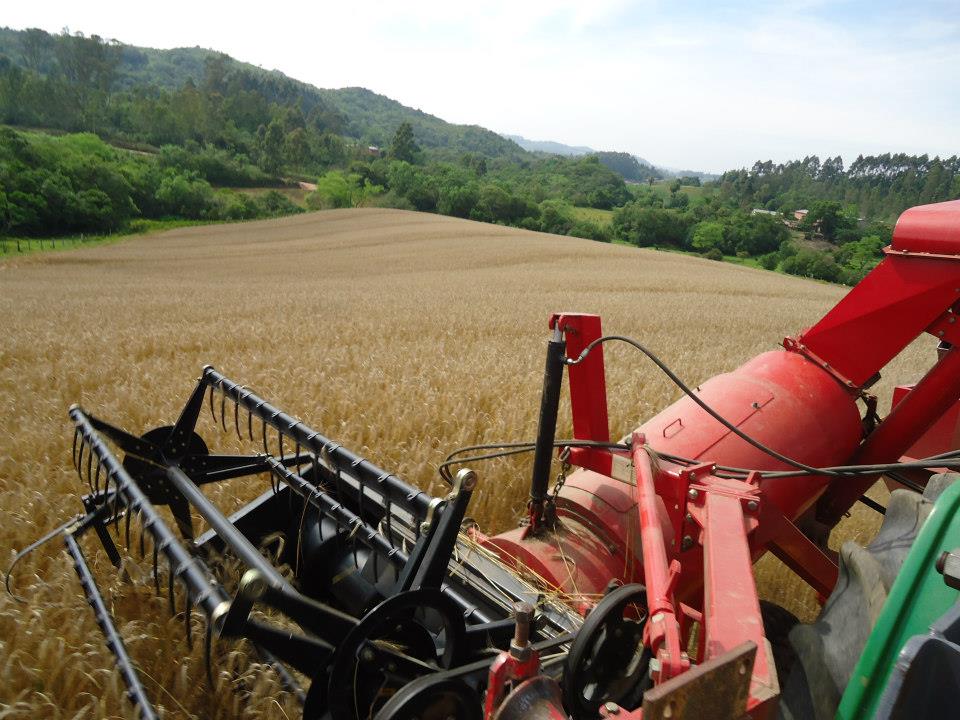 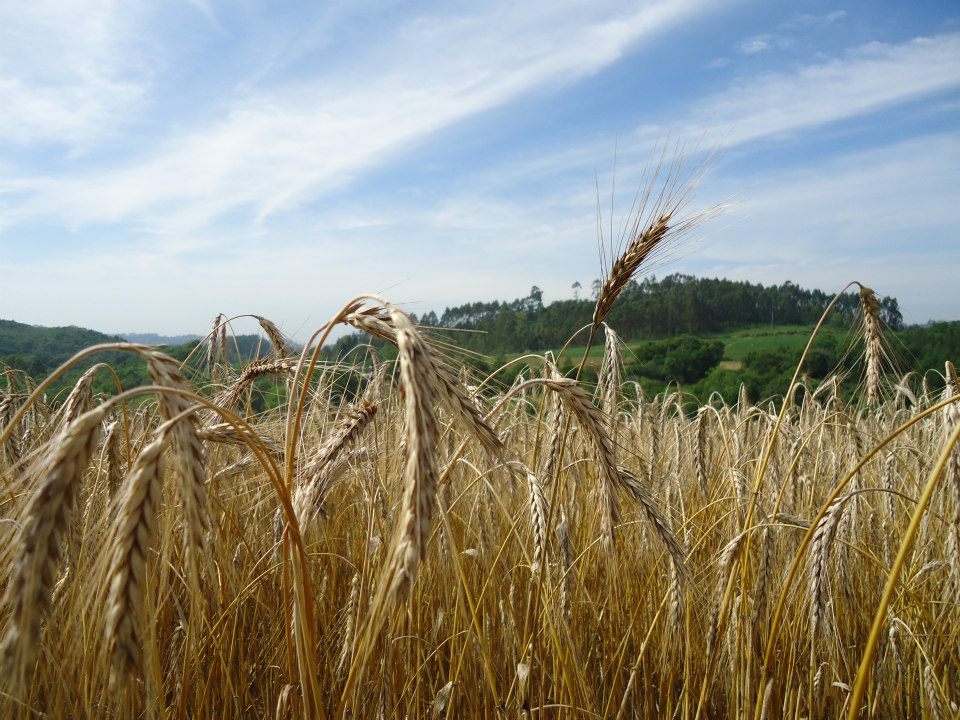 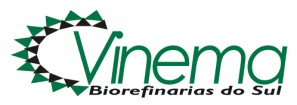 Diversificação e Rotação de Culturas                     → Biorrefinaria + Gado
28
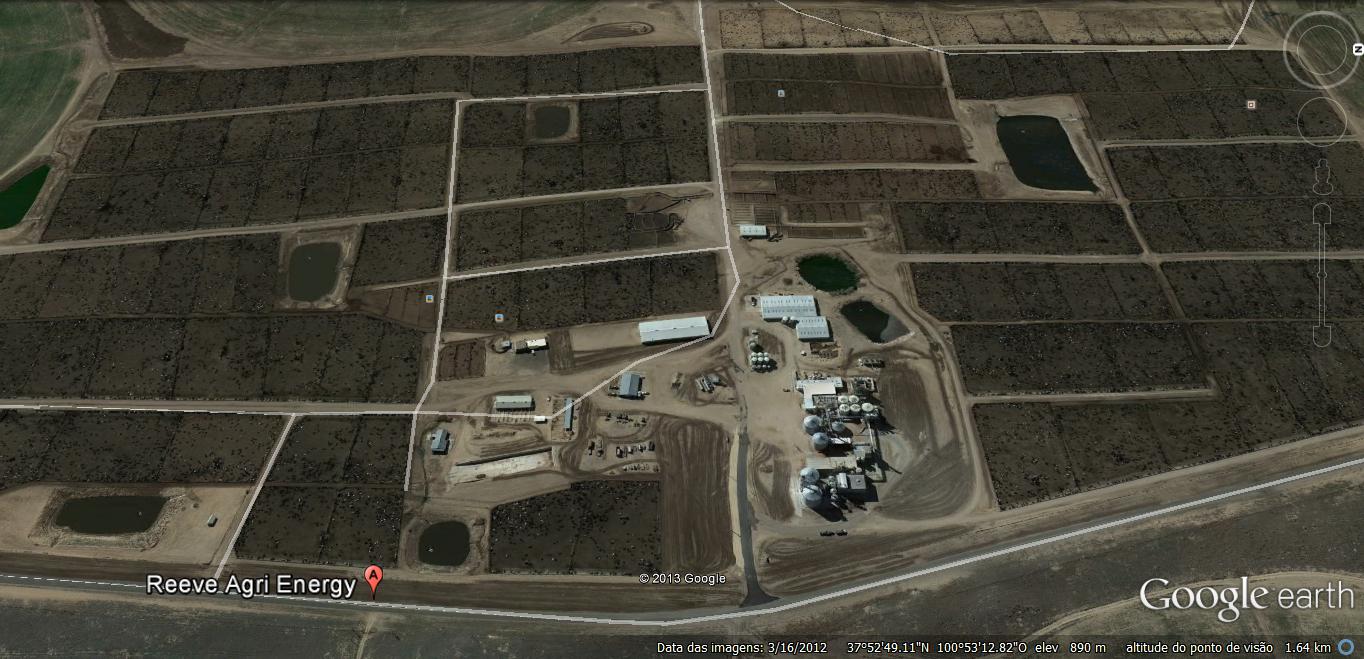 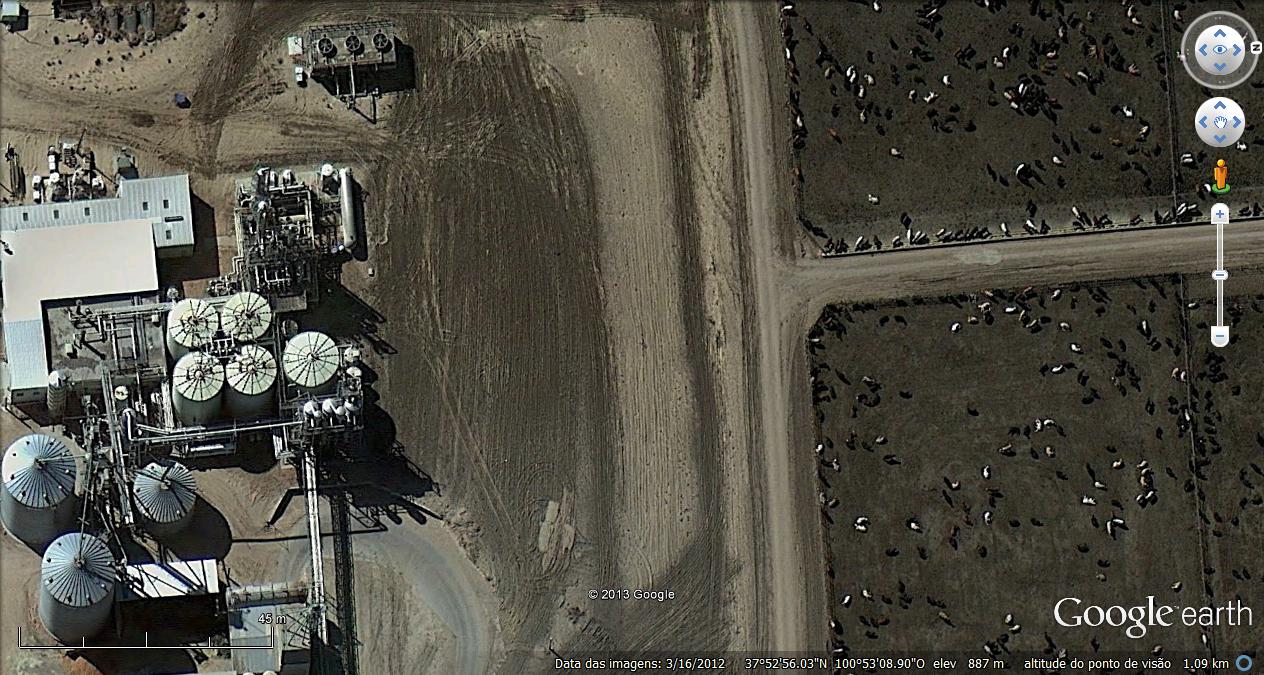 Reeve Agri-Energy
Garden City, Kansas - EUA
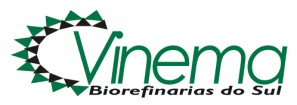 Unidade Termelétrica (por biorrefinaria)
29
CASCA DE ARROZ + RESÍDUOS MADEIREIROS E FLORESTAIS
GERAÇÃO DE VAPOR
ELÉTRICA (CONSUMO INTERNO);

ELÉTRICA DE MERCADO;
Energia
Capacidade: 10 MW/h
Consumo Total (base: Casca de Arroz -ton)
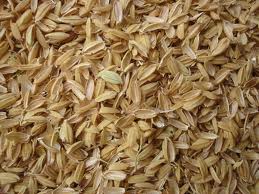 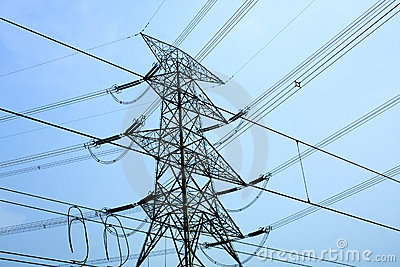 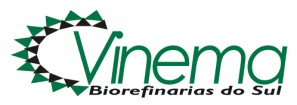 Investimento
30
O investimento Total
 para as 6 Unidades Previstas:
   R$ 720,000,000.00 - 
U S$ 360,000,000.00 e
R$ 120.000.000 - US$ 60,000,000.00 por unidade industrial
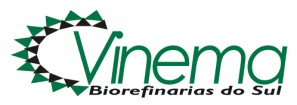 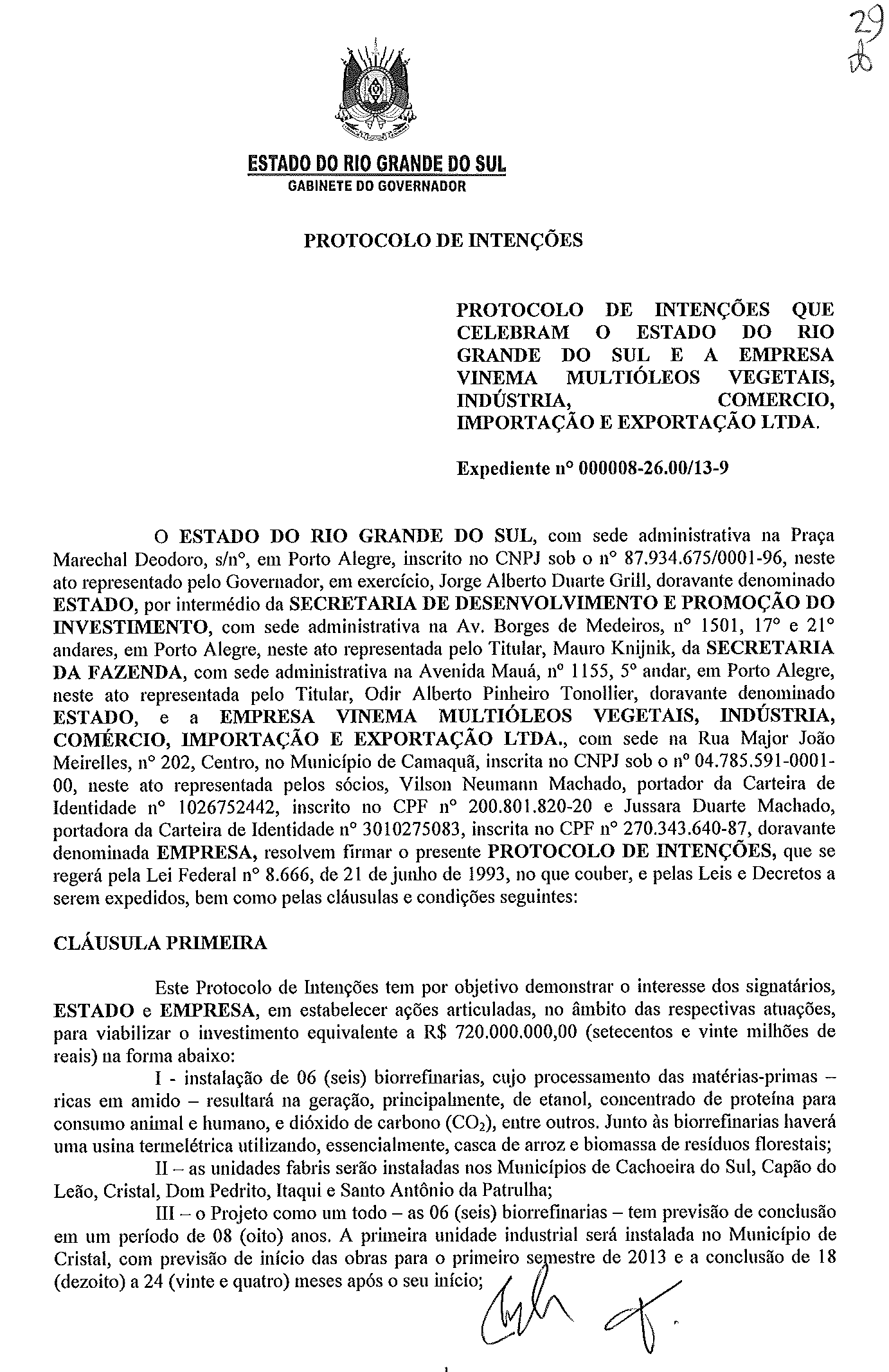 Protocolos
31
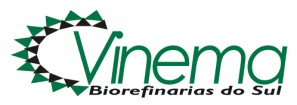 Protocolos
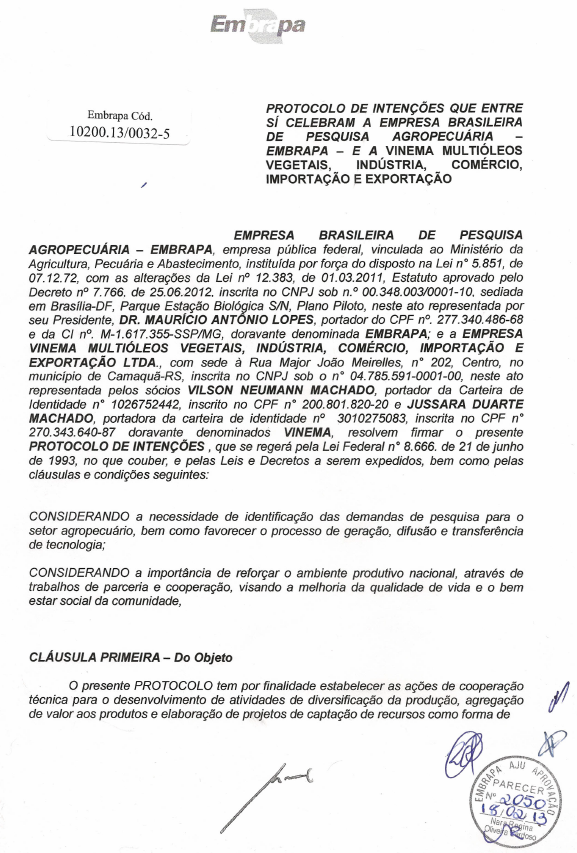 32
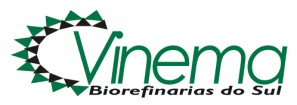 Biorrefinarias na Argentina (11/09/2012)
33
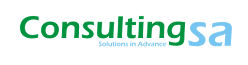 “Há pelo menos 20 projetos para construir plantas de etanol nos próximos dois anos”
Fonte: http://biodiesel.com.ar/7002/etanol-argentina-invertiran-1500-millones-de-dolares-en-plantas-de-etanol-de-maiz
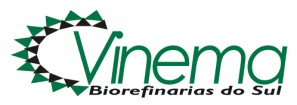 Realização
34
VINEMA Biorefinarias do Sul

Obrigado!
VINEMA Biorefinarias do Sul
Vilson Neumann Machado 
Diretor Projeto e Desenvolvimento
51 - 3671-0221
51 - 9214-6280
vilson@vinema.com.br
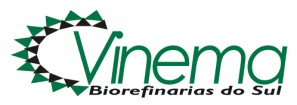